Fig 2 Diagram showing components of the NMJ.
Br J Anaesth, Volume 99, Issue 1, July 2007, Pages 132–138, https://doi.org/10.1093/bja/aem144
The content of this slide may be subject to copyright: please see the slide notes for details.
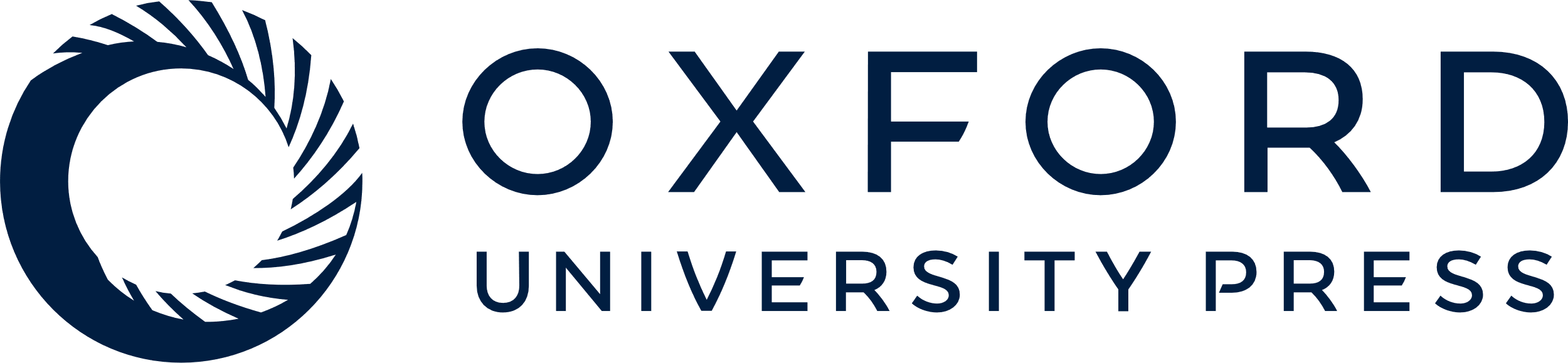 [Speaker Notes: Fig 2 Diagram showing components of the NMJ.


Unless provided in the caption above, the following copyright applies to the content of this slide: © The Board of Management and Trustees of the British Journal of Anaesthesia 2007. All rights reserved. For Permissions, please e-mail: journals.permissions@oxfordjournals.org]